الدرس الأول: جمع عدد مكون من منزلتين مع العشرات
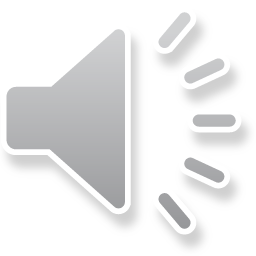 الفصل السابع        الدرس الأول
عزيزي التلميذ :
الهدف التعليمي من هذا الدرس:

                                                                                                                 
1.جمع عدد مكون من منزلتين مع العشرات باستخدام الدالة(المسطرة)

2.جمع عدد مكون من منزلتين مع العشرات باستخدام لوحة المئة
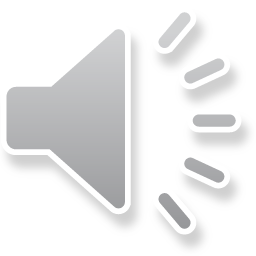 جمع عدد مكون من منزلتين مع العشرات باستخدام الدالة
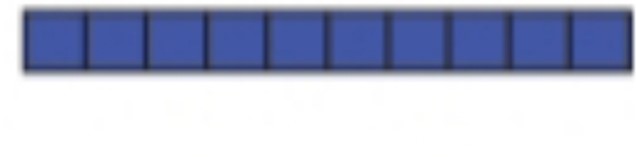 تشير هذه الدالة الى عشرة
سنستخدم هذه الدالة في جمع عدد مكون من منزلتين مع العشرات
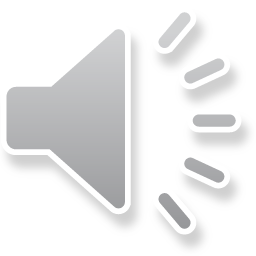 [Speaker Notes: هذه الدالة على شكل المسطرة ترمز الى عشرة]
اوجد ناتج ما يلي باستخدام الدالة:
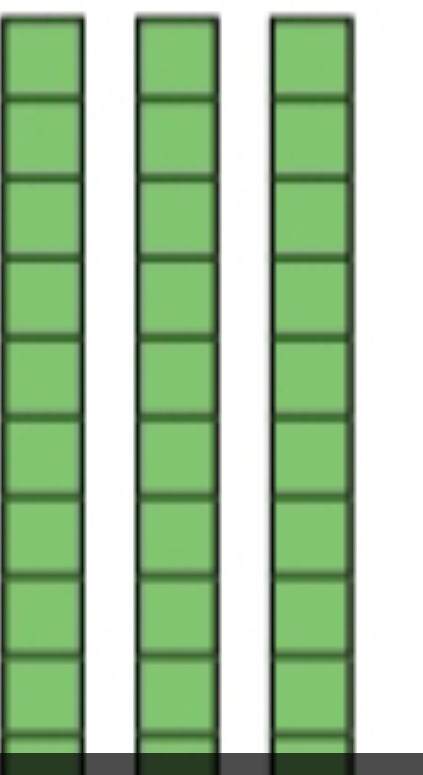 3عشرات
4عشرات
=
7عشرات
+
=
30
+
40
70
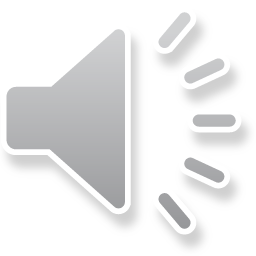 جمع عدد من منزلتين مع العشرات باستخدام لوحة المئة
+
54
24+
30=
20
32
=
+
12
+
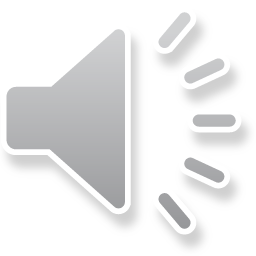 عزيزي الطالب: اختر الإجابة الصحيحة باستخدام لوحة المئة:
24+10=                                                        
                                     ا.34     , ب  44   ج.54    د.64
                                                60+20=                                                       
                   أ.70   ب.80     ج.90    د.100
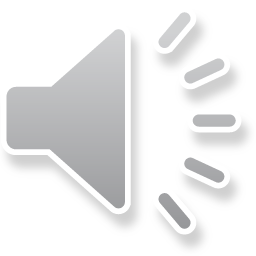 تنويه هام
عزيزي الطالب:                                                                                                 ارجو حل التمرين الموجود في الملف المرفق مع الفيديو                                                                                                                                                                                                        
                
                                                               عزيزي ولي امر الطالب :
ارجو متابعة التلميذ في حل التمرين                                                             
                                                        
أتمنى لكم النجاح والتوفيق                        والسلام عليكم ورحمة الله وبركاته
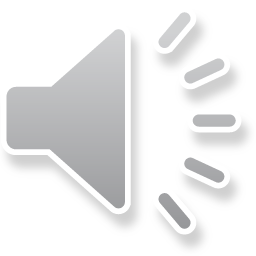